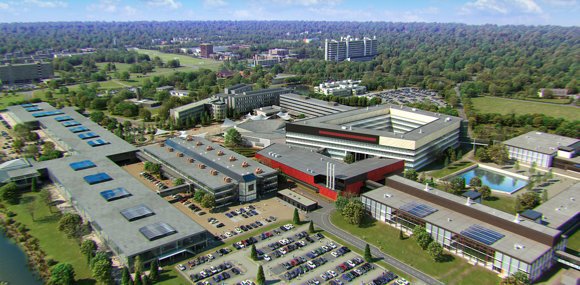 UTmaintain: improving Campus livability
(www.utwente.nl/utmaintain)

Dr. Ir. Alberto Martinetti
Ir. Roberto Reyes Garcia
Dr. Wilbert Samuel Rossi
|
|
LIVING SMART 
CAMPUS
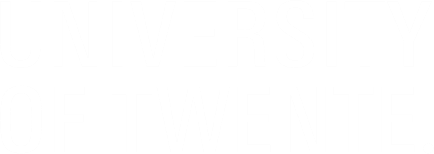 1
OUR PROJECT – IN SHORT
Involve the campus community in a new concept of “participated maintenance”.

An ONLINE PLATFORM that enables people to point out existing problems, 
submit maintenance requests and monitor the repair progresses.
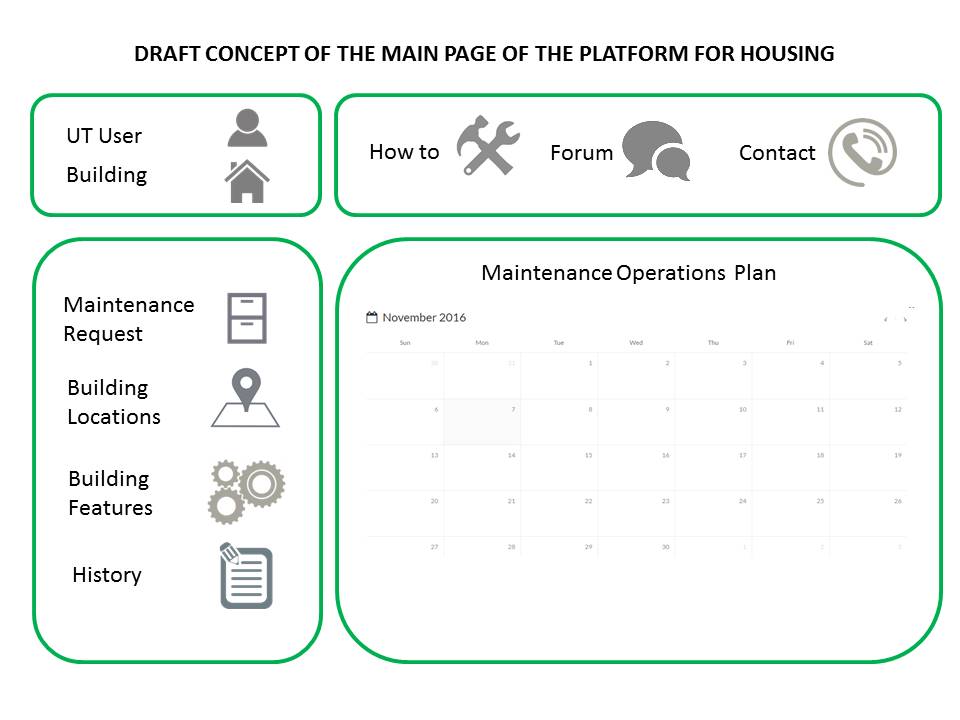 an improved livability of the Campus
renewed sense of community and responsibility
|
|
THE PROPOSAL WILL FOCUS ON THE HOUSING  OF THE CAMPUS
LIVING SMART 
CAMPUS
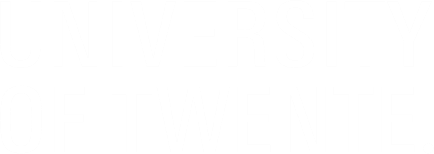 2
PLANNING
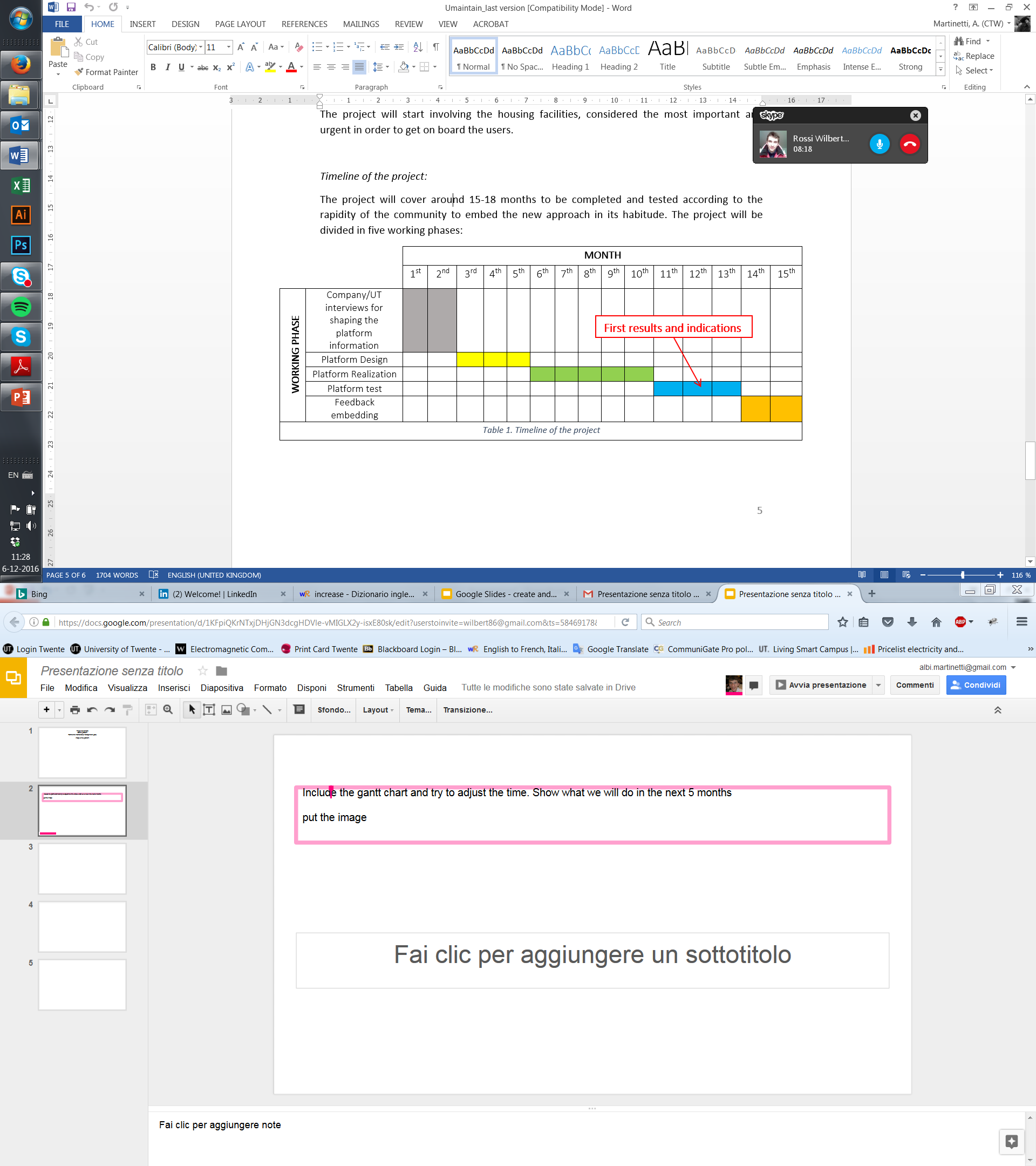 REDUCE IT TO THE NEXT FIVE MONTHS
All maintenance activities in the Campus facilities take place in two different contexts:
· the educational buildings, sport and cultural facilities etc.(from now on: the facilities)
· the students and staff housing in the campus (from now on: the housing)
|
|
LIVING SMART 
CAMPUS
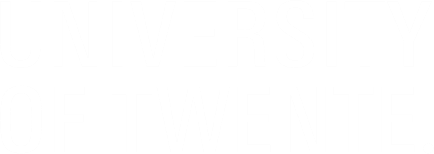 3
A VALUE FOR EXTERNAL STAKEHOLDERS
A Win (user) - Win (maintenance company) – Win (UT) solution
 The user will have the opportunity to request for maintenance interventions, upload pictures of the problem, check the status of the request, be informed on future maintenance actions in his/her place;
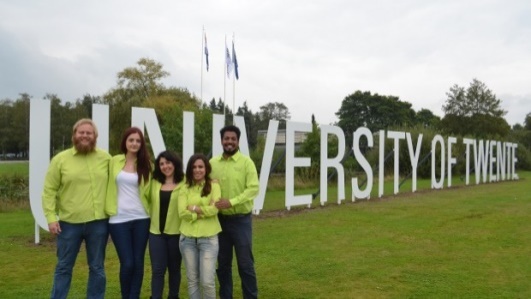 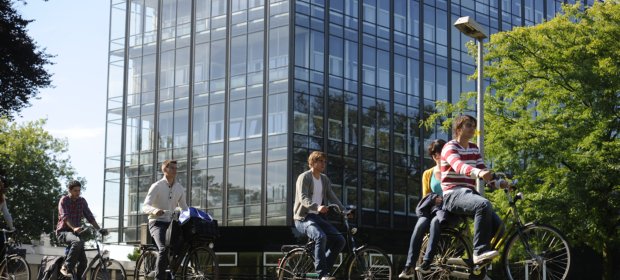 The UT will benefit in terms of reliability, maintainability and safety of the Campus structures;
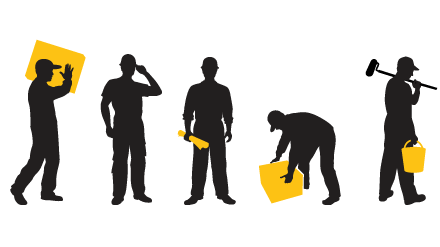 The maintenance companies will be able to communicate easily and immediately with the users, scheduling interventions or asking for further monitoring actions.
|
|
LIVING SMART 
CAMPUS
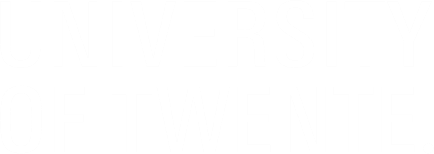 4
WHO & WHAT WE NEED
Participation of stakeholders 
De Veste
Maintenance companies involved in maintenance tasks 
Staff/students living on campus
Fund for student assistants, PDEng / Phd or postdoc to create the platform, the app and the promotion
Bachelor/Master  graduation assignments or capita selecta 
student union/student association
ICT resources
Brainstorming meetings with PhDs, researchers and stakeholders for shaping  the project
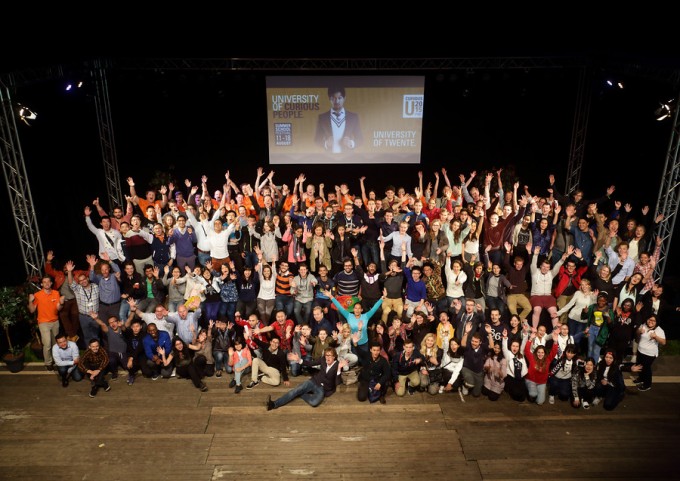 |
|
LIVING SMART 
CAMPUS
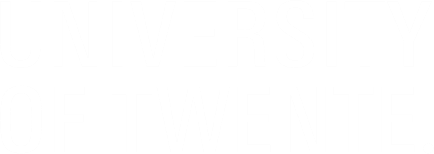 5
PROJECT PROMOTION AND AWARENESS OF LSC
1. Transfer the message that people have to be responsible and part of a community
2. 6 months before the end of the project UT has to promote the action involving the community.
STOP catching Pokemon!
START catching Failures!
3. Flyers with QR code explaining the platform and the app with example and opportunities.
4. Rewarding opportunities to get “maintenance points” for free lunch/dinner at the canteen, t-shirts, gadgets…
|
|
LIVING SMART 
CAMPUS
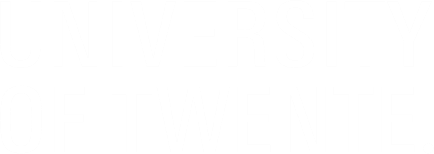 6
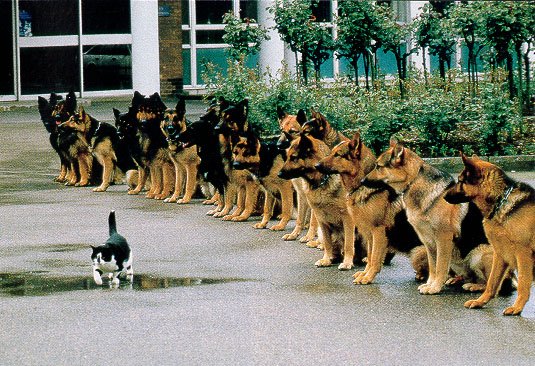 THANKS FOR YOUR ATTENTION
|
|
LIVING SMART 
CAMPUS
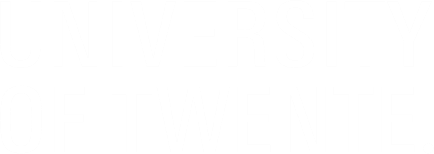 7